技术说明书
微乳液清洗液
发布日期： 2024-6-10
PF-MOCLEAN
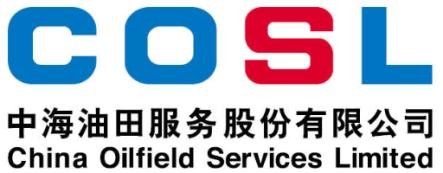 PF-MOCLEAN是环保型非离子类表面活性剂组成的微乳液，主要用于清洗套管内壁上粘附的油污和非水基钻井液。
主要特性

界面张力低
增溶能力强
清洗效果好
环境友好


应用范围

使用淡水、盐水来配制
适用温度：≤150℃(300℉)
推荐加量：100-250kg/m3 (35-87ppb)
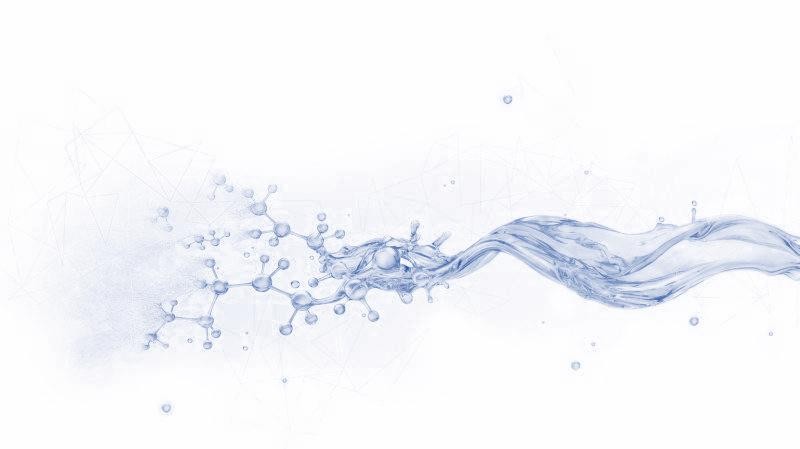 包装储运

包装要求：塑料桶或按用户要求
包装规格：200L/桶或按用户要求
贮存条件：贮存在干燥通风处
www.cosl.com.cn
中海油田服务股份有限公司河北省廊坊市三河燕郊行宫西大街81号
zhangxd11@cosl.com.cn
+86-10-8452 2344
本信息仅供参考，COSL对该部分的信息不做任何担保和保证。所有涉及到的产品和质量保障应遵守销售条款。本文件中的
内容不具法律效应，也不是有效的法律建议。
Page 1 of 1